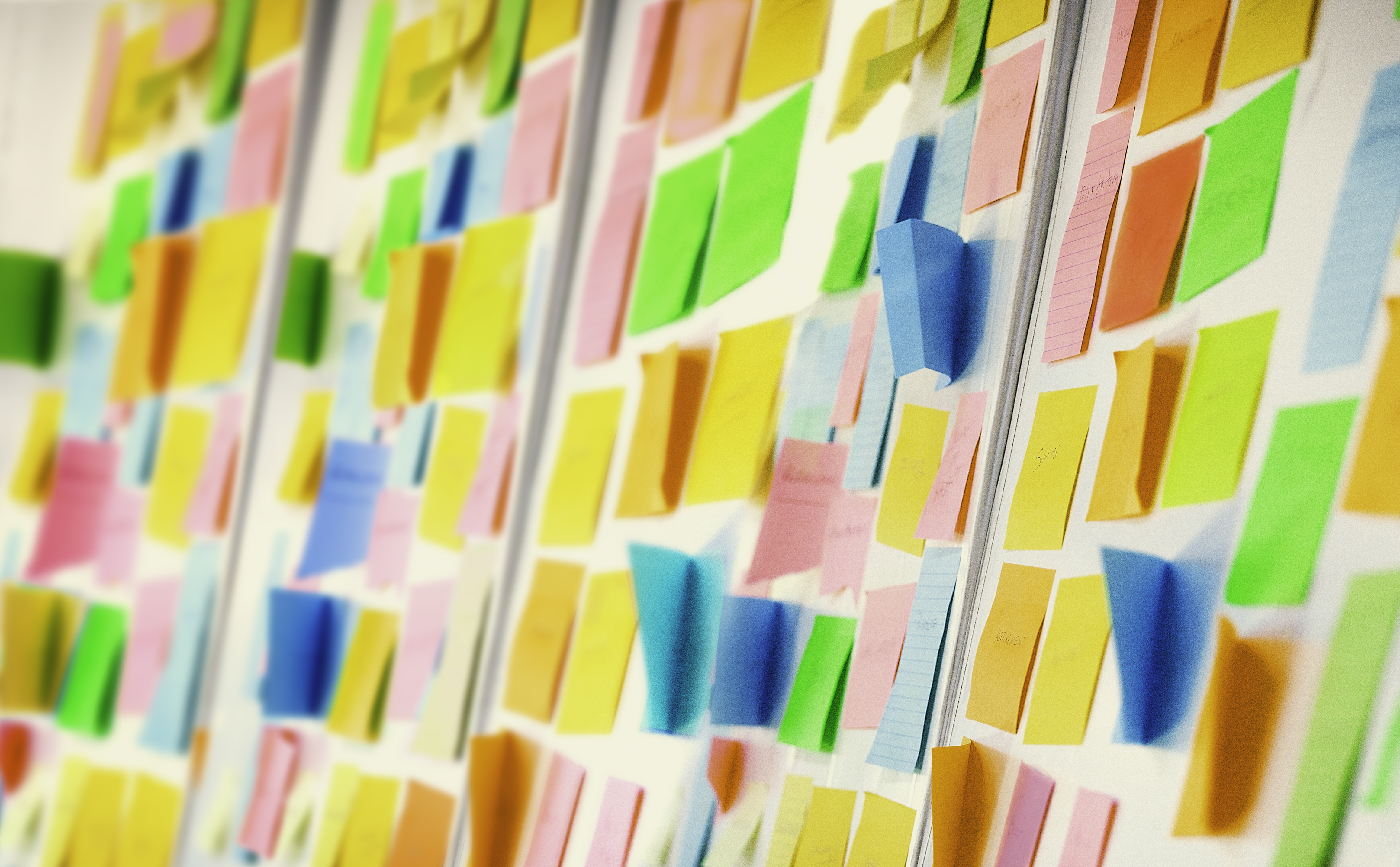 Marketing Campaign Kanban Board
Provided by Smartsheet, Inc.
Campaigns
Research
Plan Timeline
Launch
Create
Task
Task
Research potential audiences
Task
Task
Task
Task
Task
Task
Deliverables
Complete
Tasks
Review
In Progress
Task
Task
Task
Task
Task
Newsletter draft
Task
Task
Task
Events
Ideation
Prepare
Execute
Schedule
Complete
Post Event
Task
Task
Call vendors
Task
Follow up with event space
Task
Task
Task